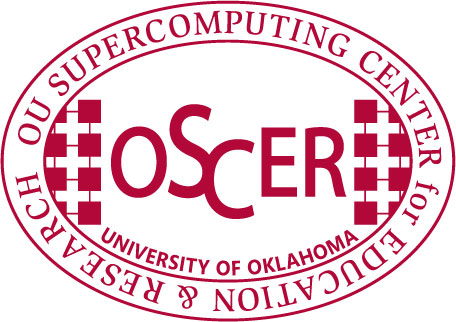 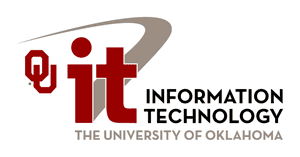 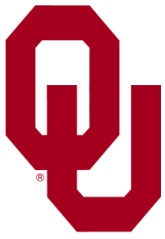 Parallel Programming & Cluster ComputingStupid Compiler Tricks
Henry Neeman, University of Oklahoma
Charlie Peck, Earlham College
Tuesday October 11 2011
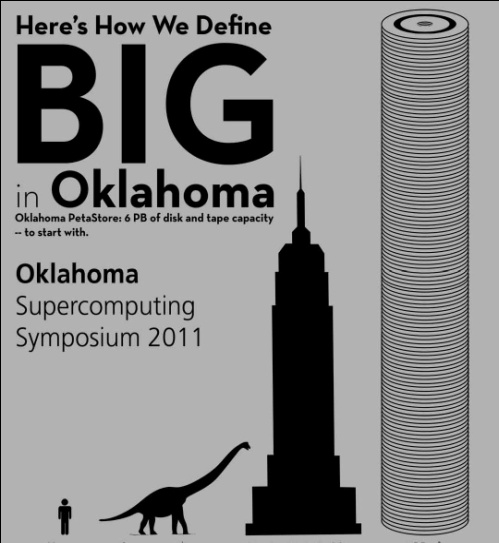 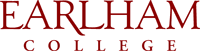 Outline
Dependency Analysis
What is Dependency Analysis?
Control Dependencies
Data Dependencies
Stupid Compiler Tricks
Tricks the Compiler Plays
Tricks You Play With the Compiler
Profiling
Parallel Programming: Compilers
OK Supercomputing Symposium, Tue Oct 11 2011
2
Dependency Analysis
What Is Dependency Analysis?
Dependency analysis describes of how different parts of a program affect one another, and how various parts require other parts in order to operate correctly.
A control dependency governs how different sequences of instructions affect each other.
A data dependency governs how different pieces of data affect each other.
Much of this discussion is from references [1] and [6].
Parallel Programming: Compilers
OK Supercomputing Symposium, Tue Oct 11 2011
4
Control Dependencies
Every program has a well-defined flow of control that moves from instruction to instruction to instruction.
This flow can be affected by several kinds of operations:
Loops
Branches (if, select case/switch)
Function/subroutine calls
I/O (typically implemented as calls)
Dependencies affect parallelization!
Parallel Programming: Compilers
OK Supercomputing Symposium, Tue Oct 11 2011
5
Branch Dependency (F90)
y = 7
IF (x /= 0) THEN
    y = 1.0 / x
END IF
Note that (x /= 0) means “x not equal to zero.”
The value of y depends on what the condition (x /= 0) evaluates to:
If the condition (x /= 0) evaluates to .TRUE., then y is set to 1.0 / x. (1 divided by x).
Otherwise, y remains 7.
Parallel Programming: Compilers
OK Supercomputing Symposium, Tue Oct 11 2011
6
Branch Dependency (C)
y = 7;
if (x != 0) {
    y = 1.0 / x;
}
Note that (x != 0) means “x not equal to zero.”
The value of y depends on what the condition (x != 0) evaluates to:
If the condition (x != 0) evaluates to true,     then y is set to 1.0 / x (1 divided by x).
Otherwise, y remains 7.
Parallel Programming: Compilers
OK Supercomputing Symposium, Tue Oct 11 2011
7
Loop Carried Dependency (F90)
DO i = 2, length
  a(i) = a(i-1) + b(i)
END DO
Here, each iteration of the loop depends on the previous:    iteration i=3 depends on iteration i=2,                         iteration i=4 depends on iteration i=3,                         iteration i=5 depends on iteration i=4, etc.
This is sometimes called a loop carried dependency.
There is no way to execute iteration i until after iteration i-1 has completed, so this loop can’t be parallelized.
Parallel Programming: Compilers
OK Supercomputing Symposium, Tue Oct 11 2011
8
Loop Carried Dependency (C)
for (i = 1; i < length; i++) {
  a[i] = a[i-1] + b[i];
}
Here, each iteration of the loop depends on the previous:    iteration i=3 depends on iteration i=2,                         iteration i=4 depends on iteration i=3,                         iteration i=5 depends on iteration i=4, etc.
This is sometimes called a loop carried dependency.
There is no way to execute iteration i until after iteration i-1 has completed, so this loop can’t be parallelized.
Parallel Programming: Compilers
OK Supercomputing Symposium, Tue Oct 11 2011
9
Why Do We Care?
Loops are the favorite control structures of High Performance Computing, because compilers know how to optimize their performance using instruction-level parallelism:  superscalar, pipelining and vectorization can give excellent speedup.
Loop carried dependencies affect whether a loop can be parallelized, and how much.
Parallel Programming: Compilers
OK Supercomputing Symposium, Tue Oct 11 2011
10
Loop or Branch Dependency? (F)
Is this a loop carried dependency or a		    branch dependency?

DO i = 1, length
  IF (x(i) /= 0) THEN
    y(i) = 1.0 / x(i)
  END IF
END DO
Parallel Programming: Compilers
OK Supercomputing Symposium, Tue Oct 11 2011
11
Loop or Branch Dependency? (C)
Is this a loop carried dependency or a		    branch dependency?

for (i = 0; i < length; i++) {
  if (x[i] != 0) {
    y[i] = 1.0 / x[i];
  }
}
Parallel Programming: Compilers
OK Supercomputing Symposium, Tue Oct 11 2011
12
Call Dependency Example (F90)
x = 5
y = myfunction(7)
z = 22
The flow of the program is interrupted by the call to myfunction, which takes the execution to somewhere else in the program.
It’s similar to a branch dependency.
Parallel Programming: Compilers
OK Supercomputing Symposium, Tue Oct 11 2011
13
Call Dependency Example (C)
x = 5;
y = myfunction(7);
z = 22;
The flow of the program is interrupted by the call to myfunction, which takes the execution to somewhere else in the program.
It’s similar to a branch dependency.
Parallel Programming: Compilers
OK Supercomputing Symposium, Tue Oct 11 2011
14
I/O Dependency (F90)
x = a + b
PRINT *, x
y = c + d

Typically, I/O is implemented by hidden subroutine calls, so we can think of this as equivalent to a call dependency.
Parallel Programming: Compilers
OK Supercomputing Symposium, Tue Oct 11 2011
15
I/O Dependency (C)
x = a + b;
printf("%f", x);
y = c + d;

Typically, I/O is implemented by hidden subroutine calls, so we can think of this as equivalent to a call dependency.
Parallel Programming: Compilers
OK Supercomputing Symposium, Tue Oct 11 2011
16
Reductions Aren’t Dependencies
array_sum = 0
DO i = 1, length
  array_sum = array_sum + array(i)
END DO
A reduction is an operation that converts an array to a scalar.
Other kinds of reductions:  product, .AND., .OR., minimum, maximum, index of minimum, index of maximum, number of occurrences of a particular value, etc.
Reductions are so common that hardware and compilers are optimized to handle them.
Also, they aren’t really dependencies, because the order in which the individual operations are performed doesn’t matter.
Parallel Programming: Compilers
OK Supercomputing Symposium, Tue Oct 11 2011
17
Reductions Aren’t Dependencies
array_sum = 0;
for (i = 0; i < length; i++) {
  array_sum = array_sum + array[i];
}
A reduction is an operation that converts an array to a scalar.
Other kinds of reductions:  product, &&, ||, minimum, maximum, index of minimum, index of maximum, number of occurrences of a particular value, etc.
Reductions are so common that hardware and compilers are optimized to handle them.
Also, they aren’t really dependencies, because the order in which the individual operations are performed doesn’t matter.
Parallel Programming: Compilers
OK Supercomputing Symposium, Tue Oct 11 2011
18
Data Dependencies (F90)
“A data dependence occurs when an instruction is dependent on data from a previous instruction and therefore cannot be moved before the earlier instruction [or executed in parallel].” [7]
a = x + y + cos(z)
b = a * c
The value of  b depends on the value of a, so these two statements must be executed in order.
Parallel Programming: Compilers
OK Supercomputing Symposium, Tue Oct 11 2011
19
Data Dependencies (C)
“A data dependence occurs when an instruction is dependent on data from a previous instruction and therefore cannot be moved before the earlier instruction [or executed in parallel].” [7]
a = x + y + cos(z);
b = a * c;
The value of  b depends on the value of a, so these two statements must be executed in order.
Parallel Programming: Compilers
OK Supercomputing Symposium, Tue Oct 11 2011
20
Output Dependencies (F90)
x = a / b
y = x + 2
x = d – e
Notice that x is assigned two different values, but only one of them is retained after these statements are done executing.  In this context, the final value of x is the “output.”

Again, we are forced to execute in order.
Parallel Programming: Compilers
OK Supercomputing Symposium, Tue Oct 11 2011
21
Output Dependencies (C)
x = a / b;
y = x + 2;
x = d – e;
Notice that x is assigned two different values, but only one of them is retained after these statements are done executing.  In this context, the final value of x is the “output.”

Again, we are forced to execute in order.
Parallel Programming: Compilers
OK Supercomputing Symposium, Tue Oct 11 2011
22
Why Does Order Matter?
Dependencies can affect whether we can execute a particular part of the program in parallel.
If we cannot execute that part of the program in parallel, then it’ll be SLOW.
Parallel Programming: Compilers
OK Supercomputing Symposium, Tue Oct 11 2011
23
Loop Dependency Example
if ((dst == src1) && (dst == src2)) {
  for (index = 1; index < length; index++) {
    dst[index] = dst[index-1] + dst[index];
  }
}
else if (dst == src1) {
  for (index = 1; index < length; index++) {
    dst[index] = dst[index-1] + src2[index];
  }
}
else if (dst == src2) {
  for (index = 1; index < length; index++) {
    dst[index] = src1[index-1] + dst[index];
  }
}
else if (src1 == src2) {
  for (index = 1; index < length; index++) {
    dst[index = src1[index-1] + src1[index];
  }
}
else {
  for (index = 1; index < length; index++) {
    dst[index] = src1[index-1] + src2[index];
  }
}
Parallel Programming: Compilers
OK Supercomputing Symposium, Tue Oct 11 2011
24
Loop Dep Example (cont’d)
if ((dst == src1) && (dst == src2)) {
  for (index = 1; index < length; index++) {
    dst[index] = dst[index-1] + dst[index];
  }
}
else if (dst == src1) {
  for (index = 1; index < length; index++) {
    dst[index] = dst[index-1] + src2[index];
  }
}
else if (dst == src2) {
  for (index = 1; index < length; index++) {
    dst[index] = src1[index-1] + dst[index];
  }
}
else if (src1 == src2) {
  for (index = 1; index < length; index++) {
    dst[index] = src1[index-1] + src1[index];
  }
}
else {
  for (index = 1; index < length; index++) {
    dst[index] = src1[index-1] + src2[index];
  }
}

The various versions of the loop either:
do      have loop carried dependencies, or
don’t have loop carried dependencies.
Parallel Programming: Compilers
OK Supercomputing Symposium, Tue Oct 11 2011
25
Better
Loop Dependency Performance
Parallel Programming: Compilers
OK Supercomputing Symposium, Tue Oct 11 2011
26
Stupid Compiler Tricks
Stupid Compiler Tricks
Tricks Compilers Play
Scalar Optimizations
Loop Optimizations
Inlining
Tricks You Can Play with Compilers
Profiling
Hardware counters
Parallel Programming: Compilers
OK Supercomputing Symposium, Tue Oct 11 2011
28
Compiler Design
The people who design compilers have a lot of experience working with the languages commonly used in High Performance Computing:
Fortran: 50ish years
C:          40ish years
C++:     25ish years, plus C experience
So, they’ve come up with clever ways to make programs run faster.
Parallel Programming: Compilers
OK Supercomputing Symposium, Tue Oct 11 2011
29
Tricks Compilers Play
Scalar Optimizations
Copy Propagation
Constant Folding
Dead Code Removal
Strength Reduction
Common Subexpression Elimination
Variable Renaming
Loop Optimizations
Not every compiler does all of these, so it sometimes can be worth doing these by hand.
Much of this discussion is from [2] and [6].
Parallel Programming: Compilers
OK Supercomputing Symposium, Tue Oct 11 2011
31
Copy Propagation (F90)
x = y
z = 1 + x
Before
Has data dependency
Compile
x = y
z = 1 + y
After
No data dependency
Parallel Programming: Compilers
OK Supercomputing Symposium, Tue Oct 11 2011
32
Copy Propagation (C)
x = y;
z = 1 + x;
Before
Has data dependency
Compile
x = y;
z = 1 + y;
After
No data dependency
Parallel Programming: Compilers
OK Supercomputing Symposium, Tue Oct 11 2011
33
Constant Folding (F90)
After
Before
add = 100
aug = 200
sum = add + aug
sum = 300
Notice that  sum  is actually the sum of two constants, so the compiler can precalculate it, eliminating the addition that otherwise would be performed at runtime.
Parallel Programming: Compilers
OK Supercomputing Symposium, Tue Oct 11 2011
34
Constant Folding (C)
After
Before
add = 100;
aug = 200;
sum = add + aug;
sum = 300;
Notice that  sum  is actually the sum of two constants, so the compiler can precalculate it, eliminating the addition that otherwise would be performed at runtime.
Parallel Programming: Compilers
OK Supercomputing Symposium, Tue Oct 11 2011
35
Dead Code Removal (F90)
Before
After
var = 5
PRINT *, var
STOP
PRINT *, var * 2
var = 5
PRINT *, var
STOP
Since the last statement never executes, the compiler can eliminate it.
Parallel Programming: Compilers
OK Supercomputing Symposium, Tue Oct 11 2011
36
Dead Code Removal (C)
Before
After
var = 5;
printf("%d", var);
exit(-1);
printf("%d", var * 2);
var = 5;
printf("%d", var);
exit(-1);
Since the last statement never executes, the compiler can eliminate it.
Parallel Programming: Compilers
OK Supercomputing Symposium, Tue Oct 11 2011
37
Strength Reduction (F90)
Before
After
x = y ** 2.0
a = c /  2.0
x = y * y
a = c * 0.5
Raising one value to the power of another, or dividing, is more expensive than multiplying.  If the compiler can tell that the power is a small integer, or that the denominator is a constant, it’ll use multiplication instead.

Note: In Fortran, “y ** 2.0” means “y to the power 2.”
Parallel Programming: Compilers
OK Supercomputing Symposium, Tue Oct 11 2011
38
Strength Reduction (C)
Before
After
x = pow(y, 2.0);
a = c /  2.0;
x = y * y;
a = c * 0.5;
Raising one value to the power of another, or dividing, is more expensive than multiplying.  If the compiler can tell that the power is a small integer, or that the denominator is a constant, it’ll use multiplication instead.

Note: In C, “pow(y, 2.0)” means “y to the power 2.”
Parallel Programming: Compilers
OK Supercomputing Symposium, Tue Oct 11 2011
39
Common Subexpression Elimination (F90)
Before
After
d = c * (a / b)
e = (a / b) * 2.0
adivb = a / b
d = c * adivb
e = adivb * 2.0
The subexpression (a / b) occurs in both assignment statements, so there’s no point in calculating it twice.

This is typically only worth doing if the common subexpression is expensive to calculate.
Parallel Programming: Compilers
OK Supercomputing Symposium, Tue Oct 11 2011
40
Common Subexpression Elimination (C)
Before
After
d = c * (a / b);
e = (a / b) * 2.0;
adivb = a / b;
d = c * adivb;
e = adivb * 2.0;
The subexpression (a / b) occurs in both assignment statements, so there’s no point in calculating it twice.

This is typically only worth doing if the common subexpression is expensive to calculate.
Parallel Programming: Compilers
OK Supercomputing Symposium, Tue Oct 11 2011
41
Variable Renaming (F90)
Before
After
x = y * z
q = r + x * 2
x = a + b
x0 = y * z
q = r + x0 * 2
x = a + b
The original code has an output dependency, while the new code doesn’t – but the final value of  x  is still correct.
Parallel Programming: Compilers
OK Supercomputing Symposium, Tue Oct 11 2011
42
Variable Renaming (C)
Before
After
x = y * z;
q = r + x * 2;
x = a + b;
x0 = y * z;
q = r + x0 * 2;
x = a + b;
The original code has an output dependency, while the new code doesn’t – but the final value of  x  is still correct.
Parallel Programming: Compilers
OK Supercomputing Symposium, Tue Oct 11 2011
43
Loop Optimizations
Hoisting Loop Invariant Code
Unswitching
Iteration Peeling
Index Set Splitting
Loop Interchange
Unrolling
Loop Fusion
Loop Fission
Not every compiler does all of these, so it sometimes can be worth doing some of these by hand.
Much of this discussion is from [3] and [6].
Parallel Programming: Compilers
OK Supercomputing Symposium, Tue Oct 11 2011
44
Hoisting Loop Invariant Code (F90)
DO i = 1, n
  a(i) = b(i) + c * d
  e = g(n)
END DO
Code that doesn’t change inside the loop is known as      loop invariant. It doesn’t need to be calculated over and over.
Before
temp = c * d
DO i = 1, n
  a(i) = b(i) + temp
END DO
e = g(n)
After
Parallel Programming: Compilers
OK Supercomputing Symposium, Tue Oct 11 2011
45
Hoisting Loop Invariant Code (C)
for (i = 0; i < n; i++) {
  a[i] = b[i] + c * d;
  e = g(n);
}
Code that doesn’t change inside the loop is known as      loop invariant. It doesn’t need to be calculated over and over.
Before
temp = c * d;
for (i = 0; i < n; i++) {
  a[i] = b[i] + temp;
}
e = g(n);
After
Parallel Programming: Compilers
OK Supercomputing Symposium, Tue Oct 11 2011
46
Unswitching (F90)
The condition is j-independent.
DO i = 1, n
  DO j = 2, n
    IF (t(i) > 0) THEN
      a(i,j) = a(i,j) * t(i) + b(j)
    ELSE
      a(i,j) = 0.0
    END IF
  END DO
END DO

DO i = 1, n
  IF (t(i) > 0) THEN
    DO j = 2, n
      a(i,j) = a(i,j) * t(i) + b(j)
    END DO
  ELSE
    DO j = 2, n
      a(i,j) = 0.0
    END DO
  END IF
END DO
Before
So, it can migrate outside the j loop.
After
Parallel Programming: Compilers
OK Supercomputing Symposium, Tue Oct 11 2011
47
Unswitching (C)
for (i = 0; i < n; i++) {
  for (j = 1; j < n; j++) {
    if (t[i] > 0)
      a[i][j] = a[i][j] * t[i] + b[j];
    }
    else {
      a[i][j] = 0.0;
    }
  }
}

for (i = 0; i < n; i++) {
  if (t[i] > 0) {
    for (j = 1; j < n; j++) {
      a[i][j] = a[i][j] * t[i] + b[j];
    }
  }
  else {
    for (j = 1; j < n; j++) {
      a[i][j] = 0.0;
    }
  }
}
The condition is j-independent.
Before
So, it can migrate outside the j loop.
After
Parallel Programming: Compilers
OK Supercomputing Symposium, Tue Oct 11 2011
48
Iteration Peeling (F90)
DO i = 1, n
  IF ((i == 1) .OR. (i == n)) THEN
    x(i) = y(i)
  ELSE
    x(i) = y(i + 1) + y(i – 1)
  END IF
END DO
Before
We can eliminate the IF by peeling the weird iterations.
x(1) = y(1)
DO i = 2, n - 1
  x(i) = y(i + 1) + y(i – 1)
END DO
x(n) = y(n)
After
Parallel Programming: Compilers
OK Supercomputing Symposium, Tue Oct 11 2011
49
Iteration Peeling (C)
for (i = 0; i < n; i++) {
  if ((i == 0) || (i == (n – 1))) {
    x[i] = y[i];
  }
  else {
    x[i] = y[i + 1] + y[i – 1];
  }
}
Before
We can eliminate the if by peeling the weird iterations.
x[0] = y[0];
for (i = 1; i < n – 1; i++) {
  x[i] = y[i + 1] + y[i – 1];
}
x[n-1] = y[n-1];
After
Parallel Programming: Compilers
OK Supercomputing Symposium, Tue Oct 11 2011
50
Index Set Splitting (F90)
DO i = 1, n
  a(i) = b(i) + c(i)
  IF (i > 10) THEN
    d(i) = a(i) + b(i – 10)
  END IF
END DO

DO i = 1, 10
  a(i) = b(i) + c(i)
END DO
DO i = 11, n
  a(i) = b(i) + c(i)
  d(i) = a(i) + b(i – 10)
END DO
Before
After
Note that this is a generalization of peeling.
Parallel Programming: Compilers
OK Supercomputing Symposium, Tue Oct 11 2011
51
Index Set Splitting (C)
for (i = 0; i < n; i++) {
  a[i] = b[i] + c[i];
  if (i >= 10) {
    d[i] = a[i] + b[i – 10];
  }
}

for (i = 0; i < 10; i++) {
  a[i] = b[i] + c[i];
}
for (i = 10; i < n; i++) {
  a[i] = b[i] + c[i];
  d[i] = a[i] + b[i – 10];
}
Before
After
Note that this is a generalization of peeling.
Parallel Programming: Compilers
OK Supercomputing Symposium, Tue Oct 11 2011
52
Loop Interchange (F90)
After
Before
DO j = 1, nj
  DO i = 1, ni
    a(i,j) = b(i,j)
  END DO
END DO
DO i = 1, ni
  DO j = 1, nj
    a(i,j) = b(i,j)
  END DO
END DO
Array elements  a(i,j) and  a(i+1,j) are near each other in memory, while a(i,j+1) may be far, so it makes sense to make the  i  loop be the inner loop. (This is reversed in C, C++ and Java.)
Parallel Programming: Compilers
OK Supercomputing Symposium, Tue Oct 11 2011
53
Loop Interchange (C)
After
Before
for (i = 0; i < ni; i++) {
  for (j = 0; j < nj; j++) {
    a[i][j] = b[i][j];
  }
}
for (j = 0; j < nj; j++) {
  for (i = 0; i < ni; i++) {
    a[i][j] = b[i][j];
  }
}
Array elements  a[i][j] and  a[i][j+1] are near each other in memory, while a[i+1][j] may be far, so it makes sense to make the  j  loop be the inner loop. (This is reversed in Fortran.)
Parallel Programming: Compilers
OK Supercomputing Symposium, Tue Oct 11 2011
54
Unrolling (F90)
DO i = 1, n
  a(i) = a(i)+b(i)
END DO
Before
DO i = 1, n, 4
  a(i)   = a(i)   + b(i)
  a(i+1) = a(i+1) + b(i+1)
  a(i+2) = a(i+2) + b(i+2)
  a(i+3) = a(i+3) + b(i+3)
END DO
After
You generally shouldn’t unroll by hand.
Parallel Programming: Compilers
OK Supercomputing Symposium, Tue Oct 11 2011
55
Unrolling (C)
for (i = 0; i < n; i++) {
  a[i] = a[i] + b[i];
}
Before
for (i = 0; i < n; i += 4) {
  a[i]   = a[i]   + b[i];
  a[i+1] = a[i+1] + b[i+1];
  a[i+2] = a[i+2] + b[i+2];
  a[i+3] = a[i+3] + b[i+3];
}
After
You generally shouldn’t unroll by hand.
Parallel Programming: Compilers
OK Supercomputing Symposium, Tue Oct 11 2011
56
Why Do Compilers Unroll?
We saw last time that a loop with a lot of operations gets better performance (up to some point), especially if there are lots of arithmetic operations but few main memory loads and stores.
Unrolling creates multiple operations that typically load from the same, or adjacent, cache lines.
So, an unrolled loop has more operations without increasing the memory accesses by much.
Also, unrolling decreases the number of comparisons on the loop counter variable, and the number of branches to the top of the loop.
Parallel Programming: Compilers
OK Supercomputing Symposium, Tue Oct 11 2011
57
Loop Fusion (F90)
DO i = 1, n
  a(i) = b(i) + 1
END DO
DO i = 1, n
  c(i) = a(i) / 2
END DO
DO i = 1, n
  d(i) = 1 / c(i)
END DO

DO i = 1, n
  a(i) = b(i) + 1
  c(i) = a(i) / 2
  d(i) = 1 / c(i)
END DO

As with unrolling, this has fewer branches. It also has fewer total memory references.
Before
After
Parallel Programming: Compilers
OK Supercomputing Symposium, Tue Oct 11 2011
58
Loop Fusion (C)
for (i = 0; i < n; i++) {
  a[i] = b[i] + 1;
}
for (i = 0; i < n; i++) {
  c[i] = a[i] / 2;
}
for (i = 0; i < n; i++) {
  d[i] = 1 / c[i];
}

for (i = 0; i < n; i++) {
  a[i] = b[i] + 1;
  c[i] = a[i] / 2;
  d[i] = 1 / c[i];
}

As with unrolling, this has fewer branches. It also has fewer total memory references.
Before
After
Parallel Programming: Compilers
OK Supercomputing Symposium, Tue Oct 11 2011
59
Loop Fission (F90)
DO i = 1, n
  a(i) = b(i) + 1
  c(i) = a(i) / 2
  d(i) = 1 / c(i)
END DO

DO i = 1, n
  a(i) = b(i) + 1
END DO
DO i = 1, n
  c(i) = a(i) / 2
END DO
DO i = 1, n
  d(i) = 1 / c(i)
END DO

Fission reduces the cache footprint and the number of operations per iteration.
Before
After
Parallel Programming: Compilers
OK Supercomputing Symposium, Tue Oct 11 2011
60
Loop Fission (C)
for (i = 0; i < n; i++) {
  a[i] = b[i] + 1;
  c[i] = a[i] / 2;
  d[i] = 1 / c[i];
}

for (i = 0; i < n; i++) {
  a[i] = b[i] + 1;
}
for (i = 0; i < n; i++) {
  c[i] = a[i] / 2;
}
for (i = 0; i < n; i++) {
  d[i] = 1 / c[i];
}

Fission reduces the cache footprint and the number of operations per iteration.
Before
After
Parallel Programming: Compilers
OK Supercomputing Symposium, Tue Oct 11 2011
61
To Fuse or to Fizz?
The question of when to perform fusion versus when to perform fission, like many many optimization questions, is highly dependent on the application, the platform and a lot of other issues that get very, very complicated.
Compilers don’t always make the right choices.
That’s why it’s important to examine the actual behavior of the executable.
Parallel Programming: Compilers
OK Supercomputing Symposium, Tue Oct 11 2011
62
Inlining (F90)
Before
After
DO i = 1, n
  a(i) = func(i)
END DO
…
REAL FUNCTION func (x)
  …
  func = x * 3
END FUNCTION func
DO i = 1, n
  a(i) = i * 3
END DO
When a function or subroutine is inlined, its contents are transferred directly into the calling routine, eliminating the overhead of making the call.
Parallel Programming: Compilers
OK Supercomputing Symposium, Tue Oct 11 2011
63
Inlining (C)
Before
After
for (i = 0;
     i < n; i++) {
  a[i] = func(i+1);
}
…
float func (x) {
  …
  return x * 3;
}
for (i = 0;
     i < n; i++) {
  a[i] = (i+1) * 3;
}
When a function or subroutine is inlined, its contents are transferred directly into the calling routine, eliminating the overhead of making the call.
Parallel Programming: Compilers
OK Supercomputing Symposium, Tue Oct 11 2011
64
Tricks You Can Play with Compilers
The Joy of Compiler Options
Every compiler has a different set of options that you can set.
Among these are options that control single processor optimization:  superscalar, pipelining, vectorization, scalar optimizations, loop optimizations, inlining and so on.
Parallel Programming: Compilers
OK Supercomputing Symposium, Tue Oct 11 2011
66
Example Compile Lines
IBM XL
		xlf90 –O –qmaxmem=-1 –qarch=auto
       –qtune=auto –qcache=auto –qhot
Intel
		ifort –O –march=core2 –mtune=core2
Portland Group f90
		pgf90 –O3 -fastsse –tp core2-64
NAG f95
		f95 –O4 –Ounsafe –ieee=nonstd
Parallel Programming: Compilers
OK Supercomputing Symposium, Tue Oct 11 2011
67
What Does the Compiler Do? #1
Example: NAG Fortran 77/90/95 compiler [4]
  nagfor –O<level> source.f90
Possible levels are –O0, -O1, -O2, -O3, -O4:
  -O0    No optimisation. …
  -O1    Minimal quick optimisation.
  -O2    Normal optimisation.
  -O3    Further optimisation.
  -O4    Maximal optimisation.
The manual page is pretty cryptic.
Parallel Programming: Compilers
OK Supercomputing Symposium, Tue Oct 11 2011
68
What Does the Compiler Do? #2
Example: Intel ifort compiler [5]
  ifort –O<level> source.f90
Possible levels are  –O0, -O1, -O2, -O3:
  -O0    Disables all -O<n> optimizations. …
  -O1    ... [E]nables optimizations for speed. …
  -O2    …
   Inlining of intrinsics.
   Intra-file interprocedural optimizations, which include: inlining, constant propagation, forward substitution, routine attribute propagation, variable address-taken analysis, dead static function elimination, and removal of unreferenced variables.
  -O3    Enables -O2 optimizations plus more aggressive optimizations, such as prefetching, scalar replacement, and  loop  transformations. Enables optimizations for maximum speed, but does not guarantee higher performance unless loop and memory access transformations take place. …
Parallel Programming: Compilers
OK Supercomputing Symposium, Tue Oct 11 2011
69
Better
Arithmetic Operation Speeds
Parallel Programming: Compilers
OK Supercomputing Symposium, Tue Oct 11 2011
70
Better
Optimization Performance
Parallel Programming: Compilers
OK Supercomputing Symposium, Tue Oct 11 2011
71
Better
More Optimized Performance
Parallel Programming: Compilers
OK Supercomputing Symposium, Tue Oct 11 2011
72
Profiling
Profiling
Profiling means collecting data about how a program executes.
The two major kinds of profiling are:
Subroutine profiling
Hardware timing
Parallel Programming: Compilers
OK Supercomputing Symposium, Tue Oct 11 2011
74
Subroutine Profiling
Subroutine profiling means finding out how much time is spent in each routine.
The 90-10 Rule: Typically, a program spends 90% of its runtime in 10% of the code.
Subroutine profiling tells you what parts of the program to spend time optimizing and what parts you can ignore.
Specifically, at regular intervals (e.g., every millisecond), the program takes note of what instruction it’s currently on.
Parallel Programming: Compilers
OK Supercomputing Symposium, Tue Oct 11 2011
75
Profiling Example
On GNU compilers systems:
  gcc –O –g -pg …
The –g -pg options tell the compiler to set the executable up to collect profiling information.
Running the executable generates a file named gmon.out, which contains the profiling information.
Parallel Programming: Compilers
OK Supercomputing Symposium, Tue Oct 11 2011
76
Profiling Example (cont’d)
When the run has completed, a file named gmon.out has been generated.
Then:
  gprof executable
produces a list of all of the routines and how much time was spent in each.
Parallel Programming: Compilers
OK Supercomputing Symposium, Tue Oct 11 2011
77
Profiling Result
%   cumulative   self              self     total
 time   seconds   seconds    calls  ms/call  ms/call  name
 27.6      52.72    52.72   480000     0.11     0.11  longwave_ [5]
 24.3      99.06    46.35      897    51.67    51.67  mpdata3_ [8]
  7.9     114.19    15.13      300    50.43    50.43  turb_ [9]
  7.2     127.94    13.75      299    45.98    45.98  turb_scalar_ [10]
  4.7     136.91     8.96      300    29.88    29.88  advect2_z_ [12]
  4.1     144.79     7.88      300    26.27    31.52  cloud_ [11]
  3.9     152.22     7.43      300    24.77   212.36  radiation_ [3]
  2.3     156.65     4.43      897     4.94    56.61  smlr_ [7]
  2.2     160.77     4.12      300    13.73    24.39  tke_full_ [13]
  1.7     163.97     3.20      300    10.66    10.66  shear_prod_ [15]
  1.5     166.79     2.82      300     9.40     9.40  rhs_ [16]
  1.4     169.53     2.74      300     9.13     9.13  advect2_xy_ [17]
  1.3     172.00     2.47      300     8.23    15.33  poisson_ [14]
  1.2     174.27     2.27   480000     0.00     0.12  long_wave_ [4]
  1.0     176.13     1.86      299     6.22   177.45  advect_scalar_ [6]
  0.9     177.94     1.81      300     6.04     6.04  buoy_ [19]
...
Parallel Programming: Compilers
OK Supercomputing Symposium, Tue Oct 11 2011
78
Thanks for your attention!Questions?
References
[1]  Kevin Dowd and Charles Severance, High Performance Computing,
       2nd ed.  O’Reilly, 1998, p. 173-191.
[2]  Ibid, p. 91-99.
[3]  Ibid, p. 146-157.
[4]  NAG f95 man page, version 5.1.
[5] Intel ifort man page, version 10.1.
[6]  Michael Wolfe, High Performance Compilers for Parallel Computing, Addison-Wesley Publishing Co., 1996.
[7] Kevin R. Wadleigh and Isom L. Crawford, Software Optimization for High Performance Computing, Prentice Hall PTR, 2000, pp. 14-15.
Parallel Programming: Compilers
OK Supercomputing Symposium, Tue Oct 11 2011
80